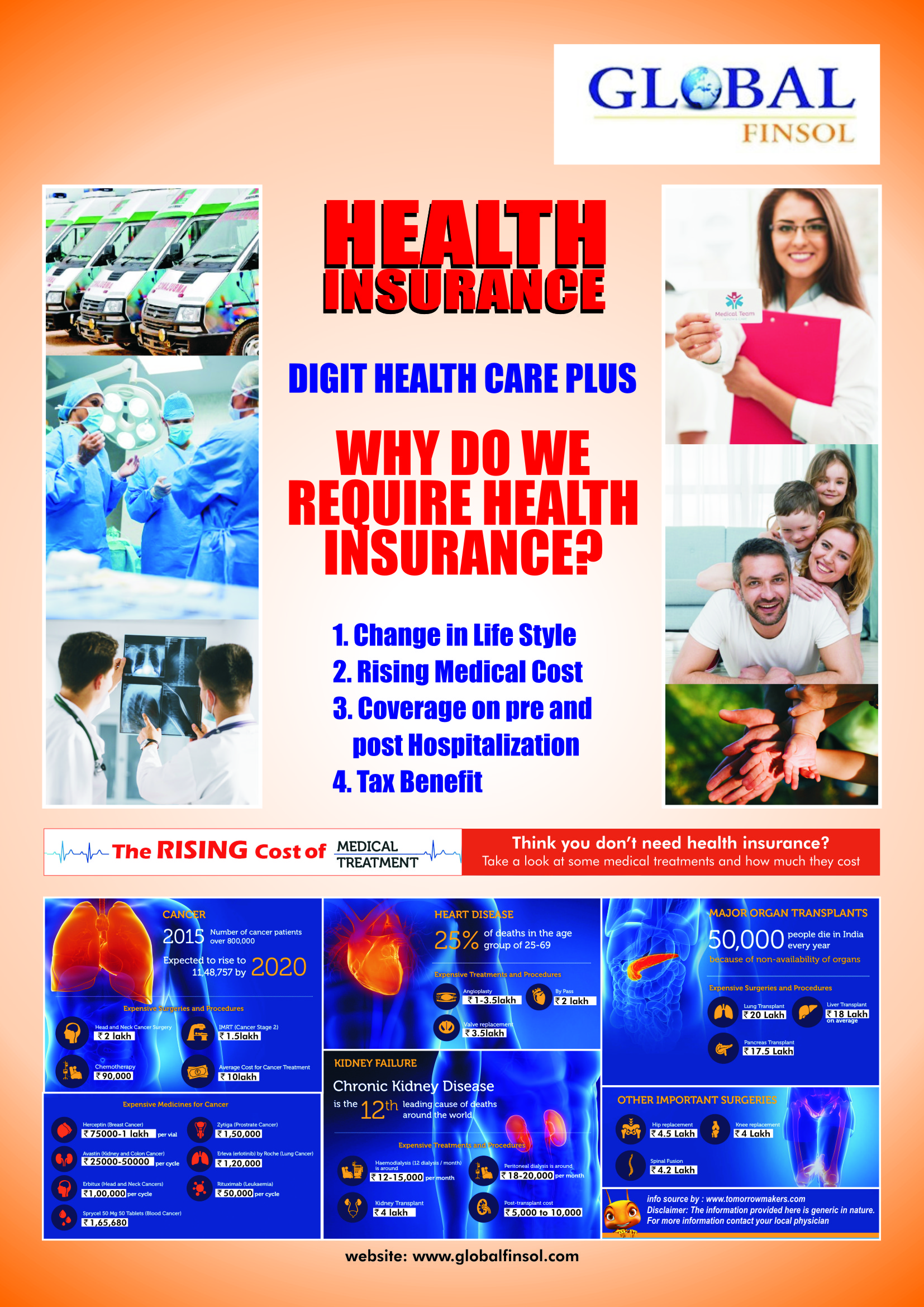 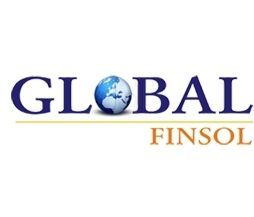 WHY IS TO MUST TO BUY A HEALTH INSURANCE 


More people die each year not because of health related issues because they cannot afford for medical care. The hospitals are charging huge amount which cannot be afforded by the people, many don’t go to hospital fearing on the bill amount.

To resolve all this the only option is to buy health insurance for self and for the family. 

Having a health insurance is like having a asset, at any point of time no need to have a second thought in getting admitted to the hospital.

It’s a security for one’s life and to the family
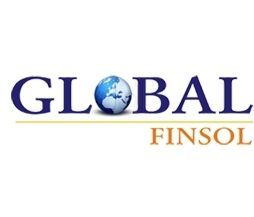 ABOUT INSURANCE
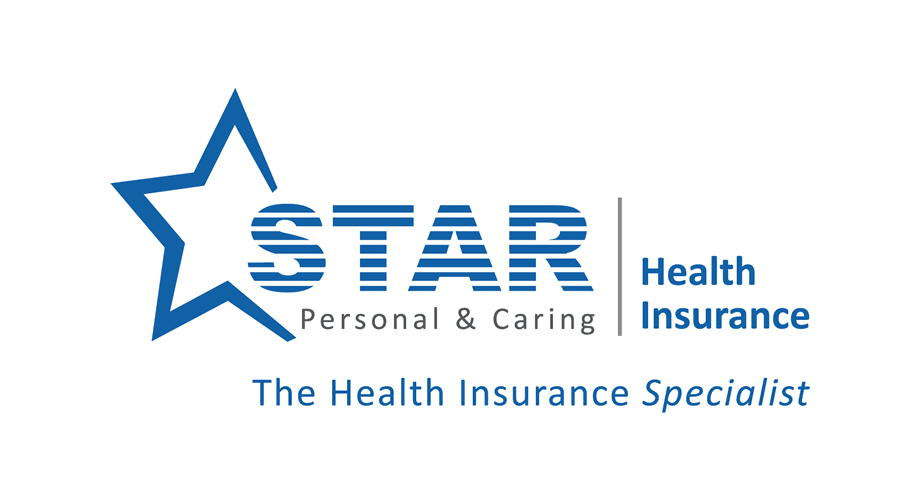 STAR HEALTH INSURANCE
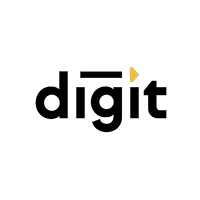 DIGIT GENERAL INSURANCE
Star Health and Allied Insurance Co Ltd commenced its operations in 2006 with the business in Health Insurance, Overseas Mediclaim Policy (Travel Insurance) and Personal Accident Insurance.
Star Health is India's first stand-alone Health Insurance Company
It has around 5400+ empaneled hospitals all over India
Digit  commenced its operations in 2017 in Bangalore with the business in Health, Motor & Non Motor Insurance.
 Digit is backed by Fairfax Financial Group Mr. Prem Watsa(Foreign partner) and Kamesh Goyal (Indian Partner) . 
Digit has 6400+ empaneled hospitals all over India
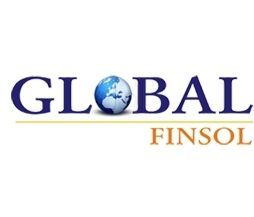 PRODUCT INFORMATION
STAR HEALTH INSURANCE
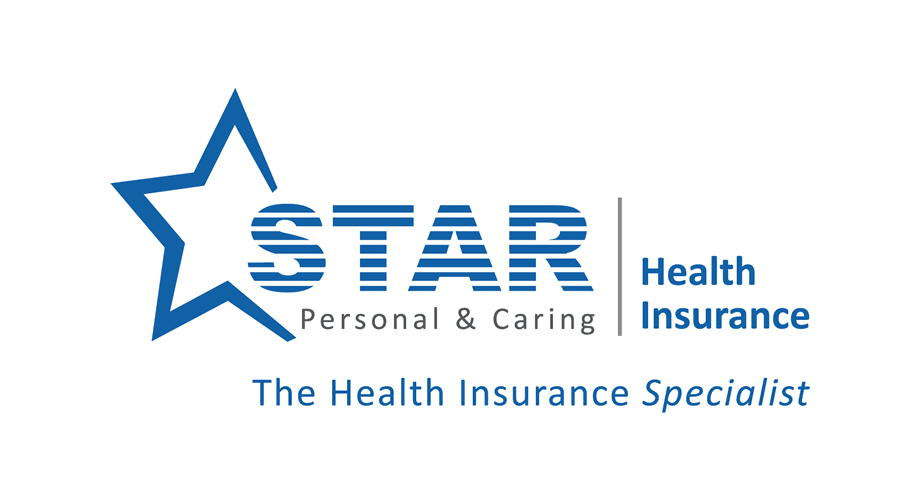 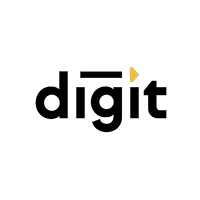 DIGIT
PRODUCT - DIGIT HEALTHCARE PLUS
Covers upto 8 members. 2A, 4C, 2P (Self, spouse, 4 children, 2 parents or 2 parents in law)
Age Entry : 18years – 85 years, children: 91 days to 25 years
No Co Pay for Any Age
Sum Insured options 3L to 1CR
Pre and Post hospitalization 30 days & 60 days
Day care procedures are Covered up to SI
Psychiatric & Psychosomatic procedures are covered 5% of Base SI subject to max 1 Lac
Accidental Death & PTD Not applicable
PRODUCT - COMPREHENSIVE INSURANCE
Covers Max 2 Adult + 3 Children
Age Entry : 18years – 65 years,  children – 91 days to 25 years
10% Co-payment is applicable if the Insured age at entry is above 60 years 
Sum Insured options 5L to 1CR
Pre and Post hospitalization 60 days & 90 days
All day care procedures are covered upto Sum Insured
Psychiatric & Psychosomatic Covered (Actuals)
Accidental Death & PTD For Dependent Child & Persons aged above 70 years, this cover is available up to 10 Lacs only
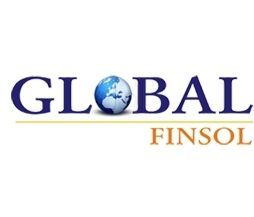 PRODUCT INFORMATION
STAR HEALTH INSURANCE
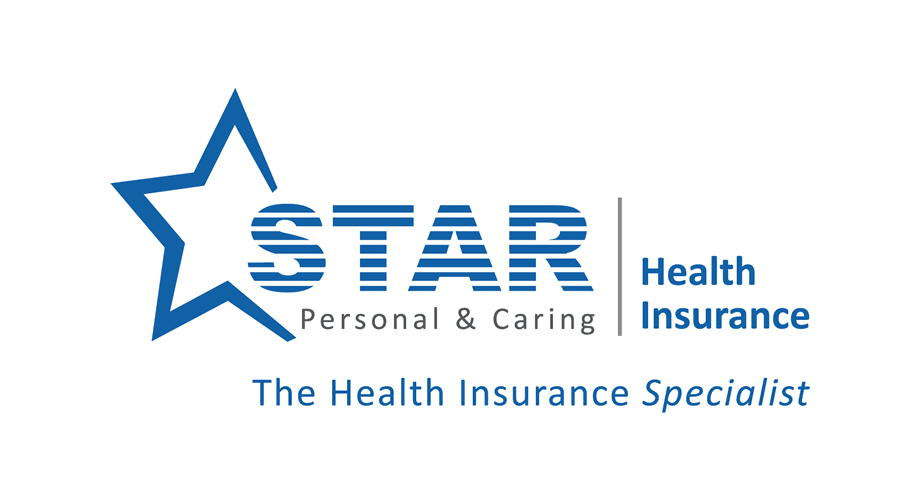 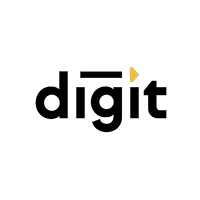 DIGIT
Sum Assured Enhancement not applicable under the policy
Maternity covered
Avail Health Check-up benefit of Rs.2000/- for every claim free year
Hospital Cash Benefit shall be availed Rs.500/-, 7 days per admission - 120 days in policy year
Cumulative Bonus is paid on No Claim - Up to 100% of the Basic SI 
Waiting period for Pre-existing diseases – 3 years
Waiting period For Specific diseases – 2 years
Document required for login – Pan Card
Option to increase SI on renewals by 25K or 50K without fresh waiting period
Maternity Optional
Avail Health Check-up benefit (Rs.) 0.25% of main SI upto max 5K , every renewal irrespective of claim
Two options of Rs. 500 and 1K per day upto 30 days can be availed
Cumulative Bonus is paid 5% of Base SI for each claim free year up to max 25%
Waiting period for Pre-existing diseases – 2 years
Waiting period For Specific diseases – 2 years
Document required for login – Govt Issued document (eg ; Aadhaar, DL, Pan)